Здоровый Образ Жизни
I. Подвижность
1. Я занимаюсь спортом:
- не более раза в месяц (1)

- обычно раз в неделю (2)

- в среднем два-три раза в неделю (3)
2. Я могу подняться без одышки:
максимум на один этаж (1)

 на два-три этажа (2)

 столько этажей, сколько необходимо, потому что я всегда пользуюсь лестницей (3)
3. Такие физические упражнения на выносливость, как бег, езда на велосипеде, продолжительные забеги на лыжах или плавание:
не интересуют меня (1)

 практикуются мной только тогда, когда это необходимо (2)

 практикуются мной постоянно (3)
4. Физические упражнения за рабочим столом:
это чепуха: как это вообще выглядит? (1)

 знаю о них, хотя редко применяю на практике (2)

 выполняю регулярно (3)
II. Питание
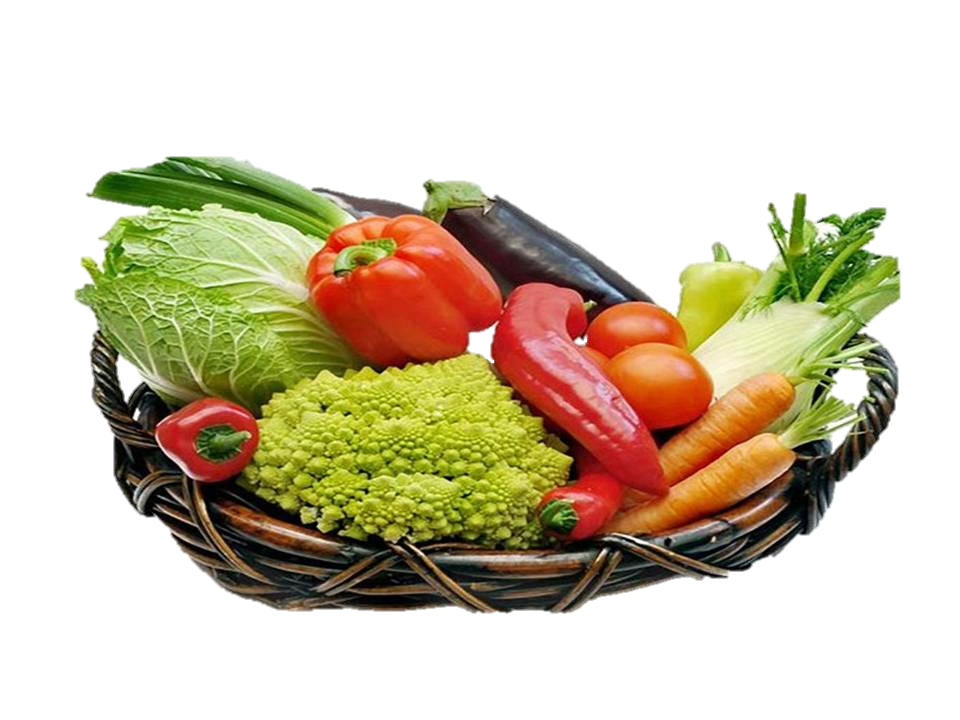 5. Еда:
это неизбежное зло (1)

 не так уж и важна, однако я все же уделяю внимание витаминам (2)

 должна быть вкусной и, прежде всего, здоровой (3)
6. Время приема пищи:
наступает тогда, когда я проголодаюсь, нерегулярно (1)

 строго определенное, я стараюсь его придерживаться (2)
7. Если вдруг мне запретят есть какие-то определенные вещи, то это будет:
катастрофа! Ведь всегда самая вкусная пища - нездоровая! (1)

 неприятно, но нельзя же делать из этого проблему! (2)

 первым шагом к здоровью (3)
III . Стиль жизни
8. Я курю:
регулярно (1)

 только в особых случаях (2)

 никогда (3)
9. Отношение к алкоголю:
положительное (1)

 нейтральное(2)

 строго отрицательное (3)
10. Кофе, кола и энергетические напитки (Red Bull, Burn и другие) :
без них я не продержусь и дня (1)

 пью их от случая к случаю (2)

 обычно не нуждаюсь в них (3)
11. Мой жизненный ритм:
изменчив, нередки бессонные ночи (1)

 можно назвать упорядоченным, однако работа (учеба) занимает у меня слишком много времени (2)


 в полном порядке, я регулярно питаюсь и соблюдаю режим сна (3)
IV . Рабочая нагрузка
12. На моем письменном столе:
постоянный беспорядок, я никогда ничего не успеваю (1)

 в большинстве случаев царит беспорядок, но все достаточно 
   понятно (2)

 по вечерам обычно чисто, я убираюсь перед следующим днем (3)
13. Окружающие меня одноклассники и учителя:
мне не нравятся(1)

 отношусь к ним с безразличием (2)

 считаю, что мы отличная команда (3)
14. Обычно я иду с утра 
на работу (учебу):
в плохом настроении (1)


 с удовольствием (2)
15. Каникулы:
это мое спасение: только ради него и живу (1)

 идет мне на пользу: наконец-то я снова смогу поправить свое 
   здоровье (2)
Результаты
15-23 балла
Вы не уделяете должного внимания здоровью и активному образу жизни. Чтобы лучше себя чувствовать, постарайтесь поработать над каждой из областей, обозначенных в тесте.
24-32 балла
В некоторых областях вы вполне заботитесь о своем здоровье, однако всегда можно что-то улучшить. Подведя итоги по группам, вы узнаете, какие сферы больше всего нуждаются в вашем внимании.
33-41 балл
Поздравляем! Забота о здоровье и регулярная физическая активность – для вас первоочередные задачи. Однако никто не совершенен – научиться еще паре-тройке приемов вам будет только полезно.